Gruppeproces
Bilag 2: Forløb om Fremtidens megabyer
Samfundsrelevante problemstillinger i naturvidenskabsundervisningen
Hvorfor fokusere på gruppedynamikken?
Vi har en tendens til at fokusere på produktet, dvs. resultatet af et projekt i form af en rapport, en poster eller lignende.

Ved at fokusere på gruppen får vi øje på, hvor mange processer og funktioner, som vi skal have til at lykkes, for at produktet bliver så godt som muligt.
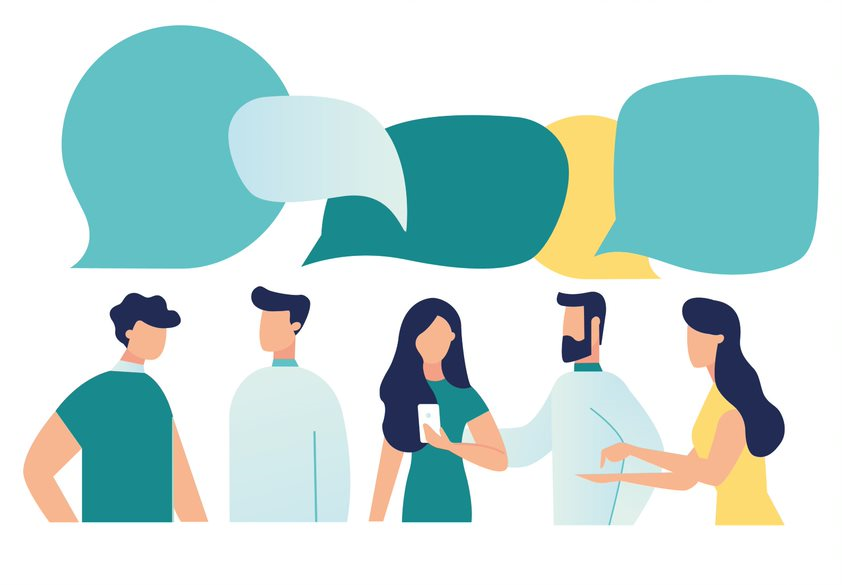 Hvorfor gruppearbejde?
Sammen ved vi mere, end vi gør hver for sig
Det understøtter vores læringsproces
Det er en forberedelse til arbejdsformen på videregående uddannelser og i arbejdslivet
I vil lære at samarbejde
I vil lære at navigere i kaos
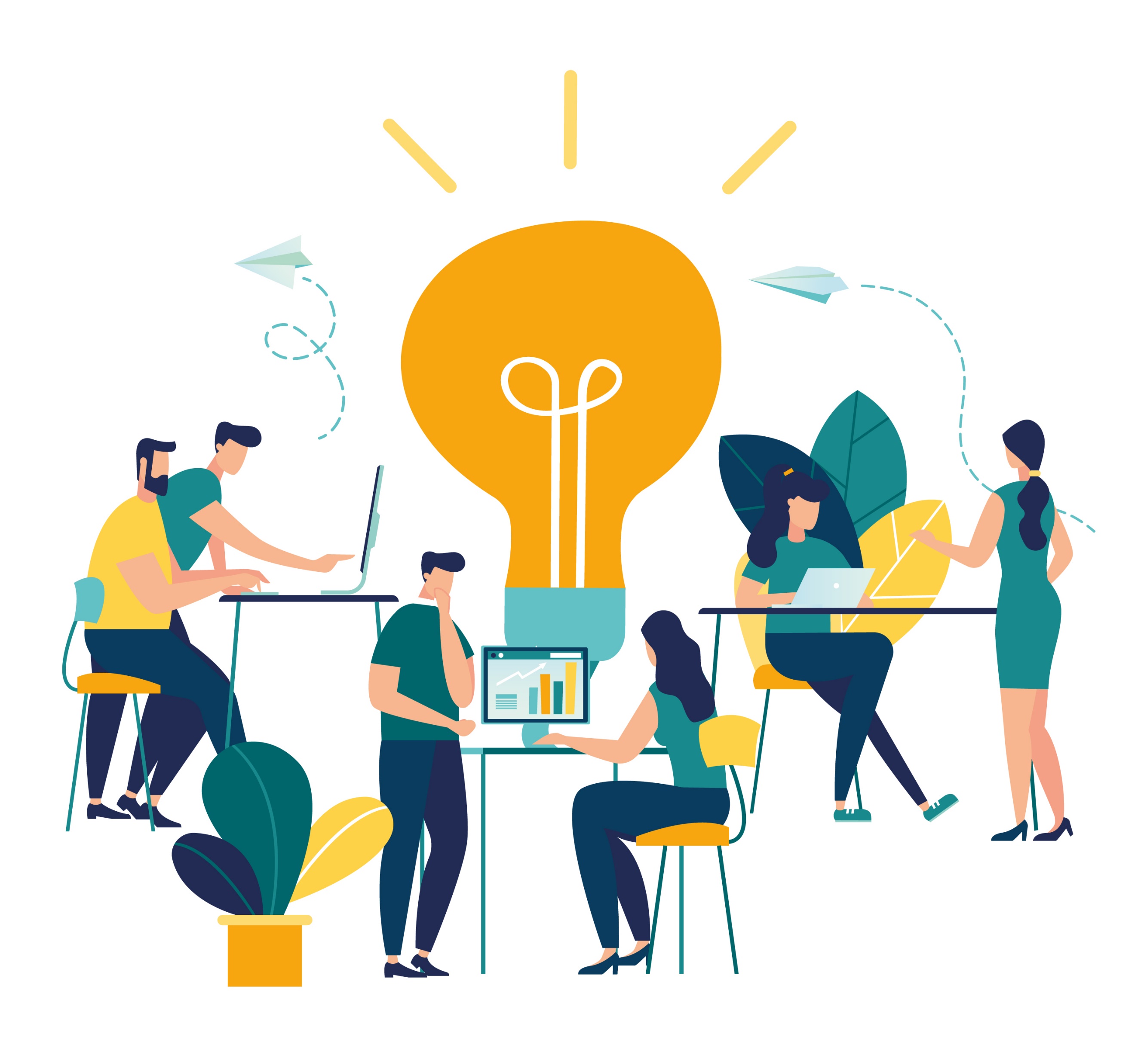 Fordele ved gruppearbejde
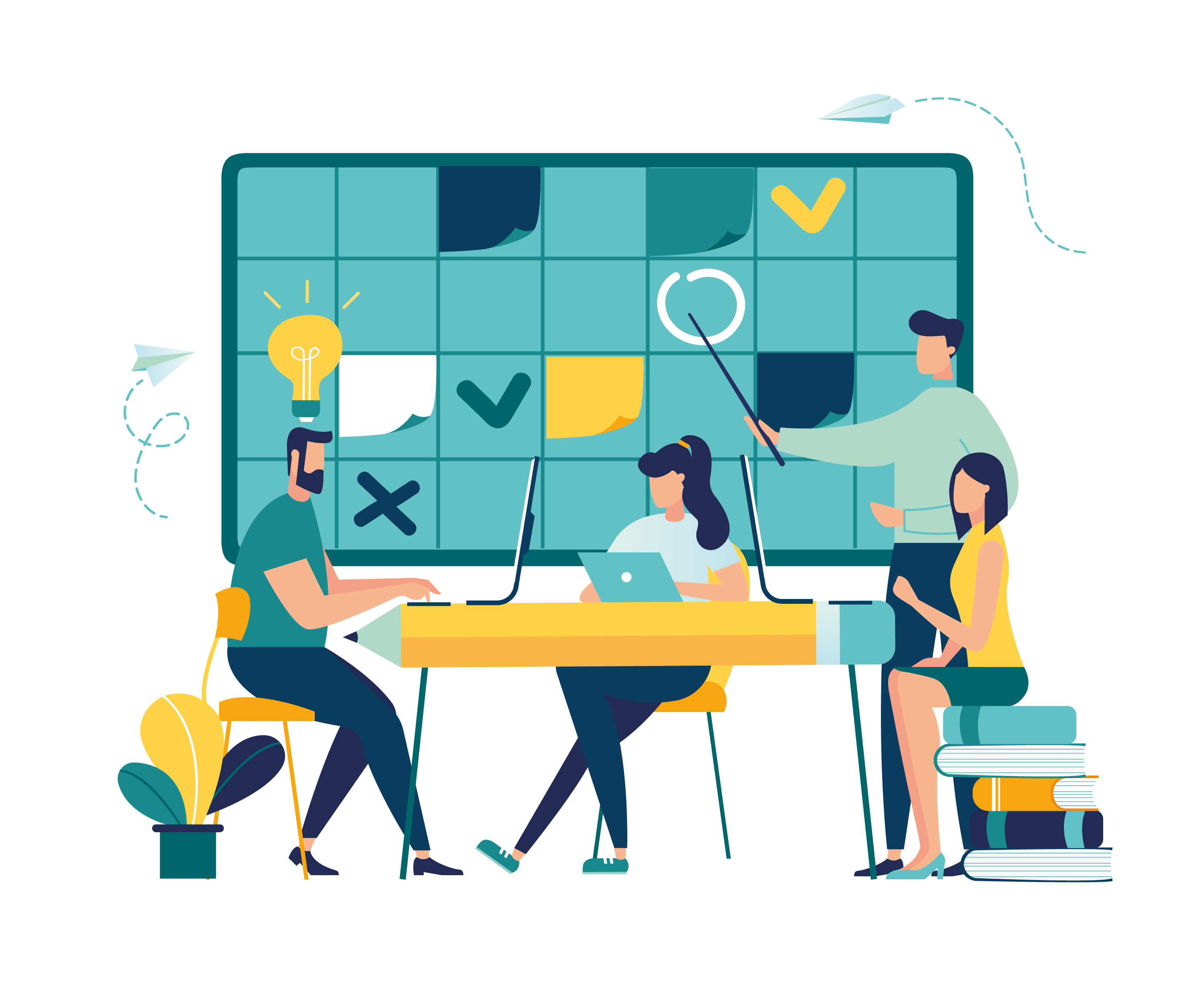 Fremmer deling af viden og succeser, mens vi lærer
Viser hvad det er, der hæmmer opbygning af viden
Øger sandsynligheden for at opbygge viden
Gruppen skaber et trygt læringsrum
Samarbejde skaber fremdrift i et problembaseret projekt
En gruppe af elever kontrollerer og implementerer i samarbejde et projekt inden for en bestemt periode. Projektet har fokus på et generelt problem.
Eleverne støtter hinanden i at nå de opstillede mål.
Samarbejdet indeholder aspekter som:
Deling af viden
Kollektive beslutninger
Emnespecifikke diskussioner
Koordinering af opgaver
Konstruktiv gensidig kritik
Definition af en ”gruppe”
En gruppe er en samling af personer, der har et fælles mål og en klart defineret opgave, og som er stærkt afhængige af hinanden for at nå målet.

I en gruppe må alle være enige om det fælles mål, om hvordan arbejdet tilrettelægges og om at man er afhængige af hinanden for at nå målet.
Formelle og uformelle dimensioner
Belbins ni teamroller
Beskrivelse af de ni roller
Individuel øvelse: Hvordan bruges de ni roller?
Prøv at udpege de 2-3 roller i en gruppe, som du vil have nemmest ved at udfylde. Prøv også at finde 1-2 roller, som du vil have sværest ved at udfylde. Tænk evt. på din rolle i tidligere gruppearbejder.
Skriv en diskussion af dine styrker og svagheder.


Når man kender hinandens styrker og svagheder, er det nemmere at bære over med de andre gruppemedlemmer og kompensere for de roller/styrker, der måtte mangle i gruppen
At lave en gruppekontrakt
For at lave en gruppekontrakt skal I igennem tre trin:
Trin 1:
Hvad betyder ‘succes’ for mig? Og for vores gruppe?
Hvad betyder ‘fejltagelser’ for mig? Og for vores gruppe?
Trin 2:
Fremlæg for hinanden og diskuter
Trin 3:
Lav en gruppekontrakt om hvordan og hvornår arbejder vi? Struktur på arbejdet? Hvordan håndterer vi konflikter? Etc.
 I de næste slides er ovennævnte opgaver beskrevet.
Trin 1: Succeskriterier (individuelt)
Beskriv:
Hvad ønsker jeg at opnå med vores arbejde?
Hvilke krav har jeg til gruppearbejdet?
Hvilke ønsker har jeg til vores projekt?

For hvert spørgsmål beskriv:
	Succes:					Fiasko:
	1.					1.
	2.					2.
	3.					3.
Trin 2: Præsentation og diskussion (fælles)
Præsenter for hinanden

Diskuter de forskellige synspunkter i forhold til succes og fiasko
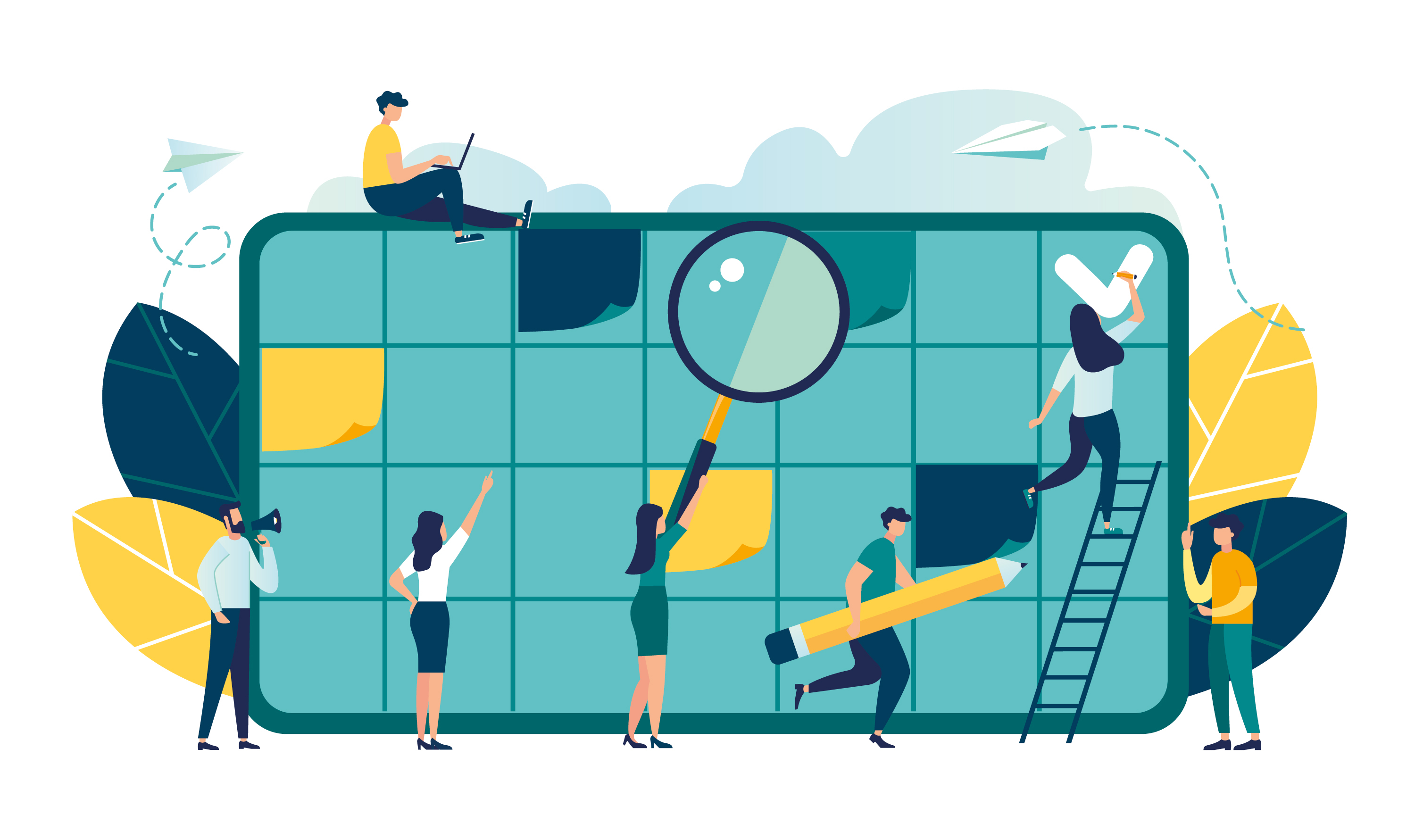 Trin 3: Samarbejdsregler
Individuelt:
Alle medlemmer af gruppen skriver hans/hendes tre vigtigste forslag til samarbejdsregler:
1.
2.
3.
Fælles:
Gruppen skal snakke sig frem til enighed om samarbejdsregler, som alle i gruppen skal følge.
Skriv reglerne ned
Evaluering af arbejdet med gruppekontrakt
Tror I, at det vi har arbejdet med i dag vil forbedre processen i projektarbejdet?

Tror I, at det vi har arbejdet med i dag vil forbedre produktet, der kommer ud af  projektarbejdet?
Forskellen på lærerrolle og vejlederrolle
Lærer
Underviser
Uddeler øvelser
Retter
Videreformidler
Kontrollerer
Vurderer

Læreren er ansvarlig
Vejleder
Guider
Rådgiver
Stiller spørgsmål
Opfordrer til refleksion
Diskuterer
Evaluerer

Gruppen er ansvarlig